Танковые войска
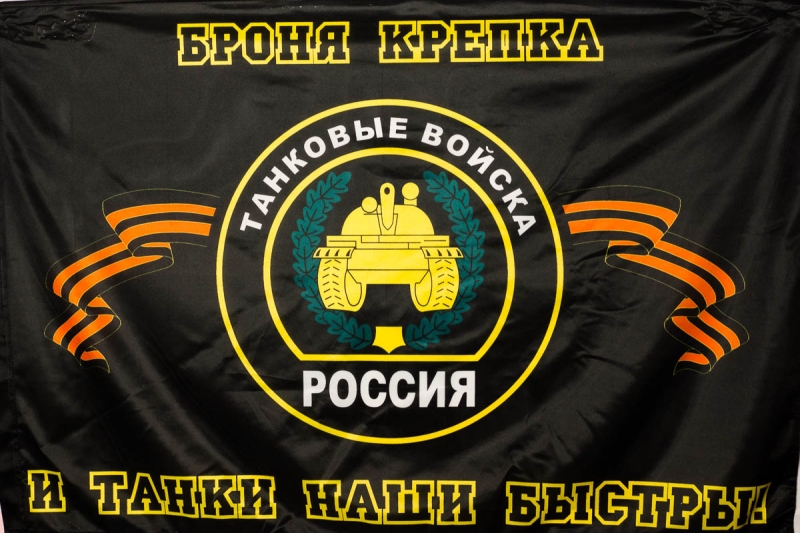 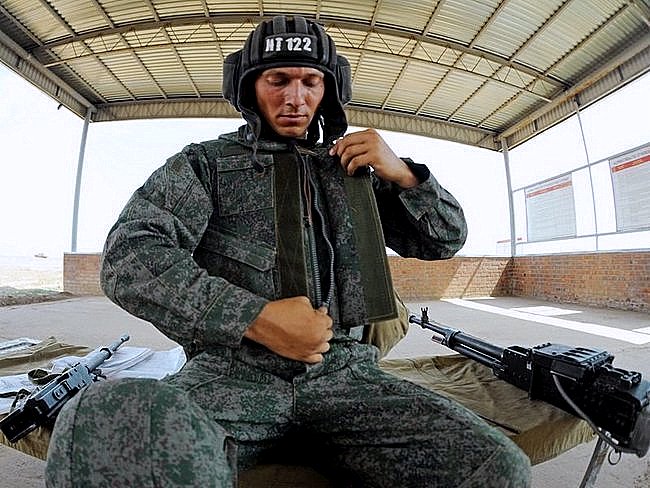 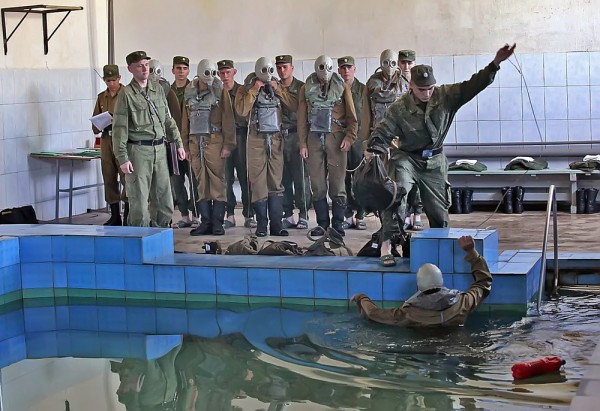 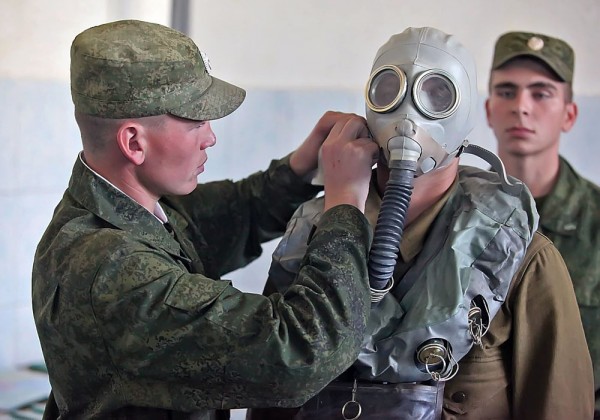 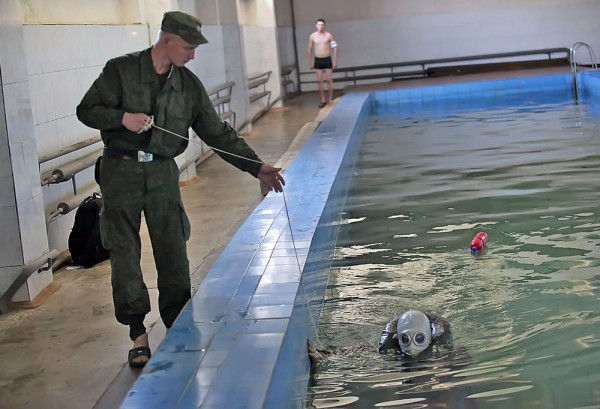 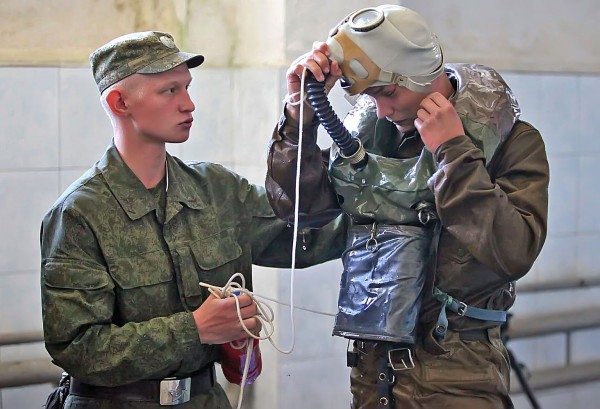 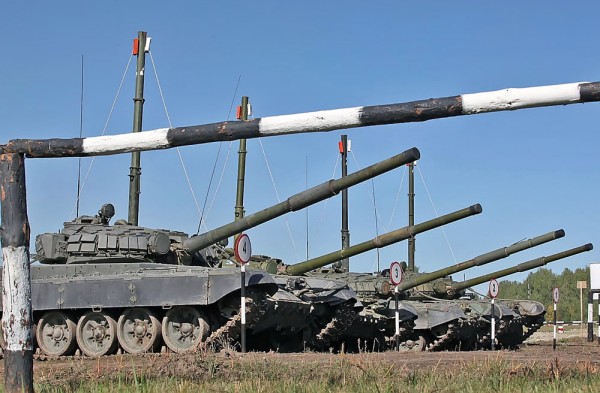 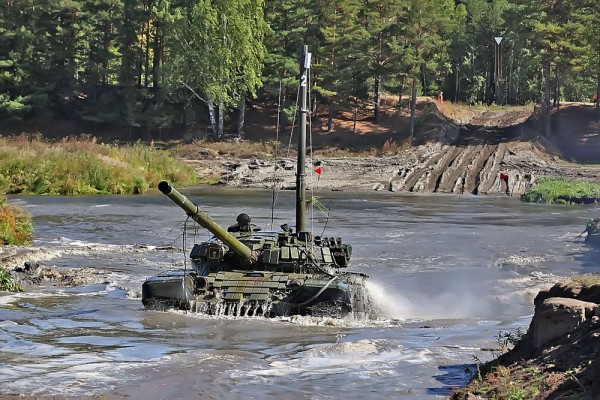 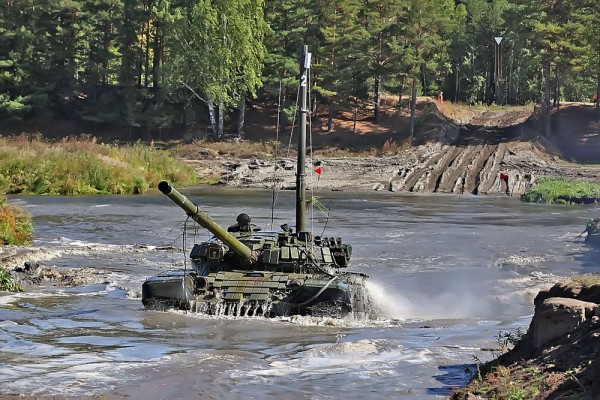 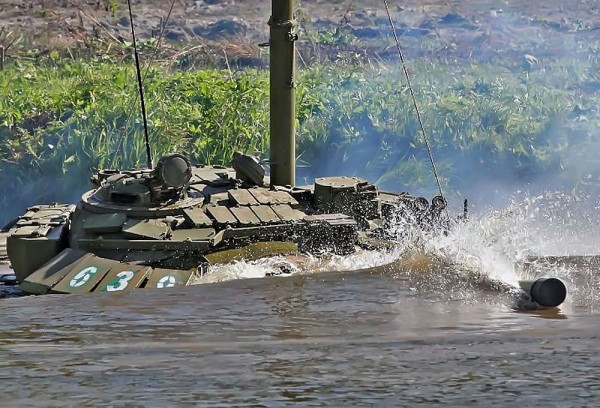 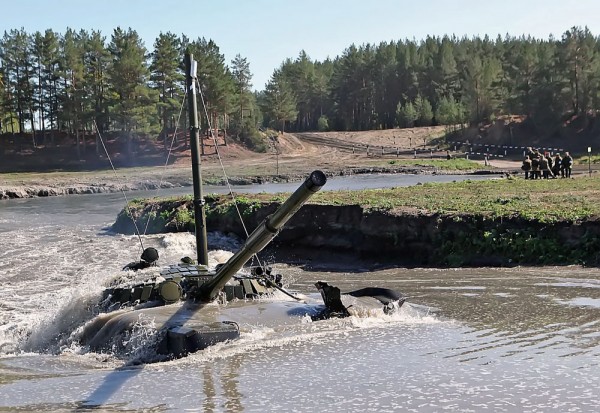 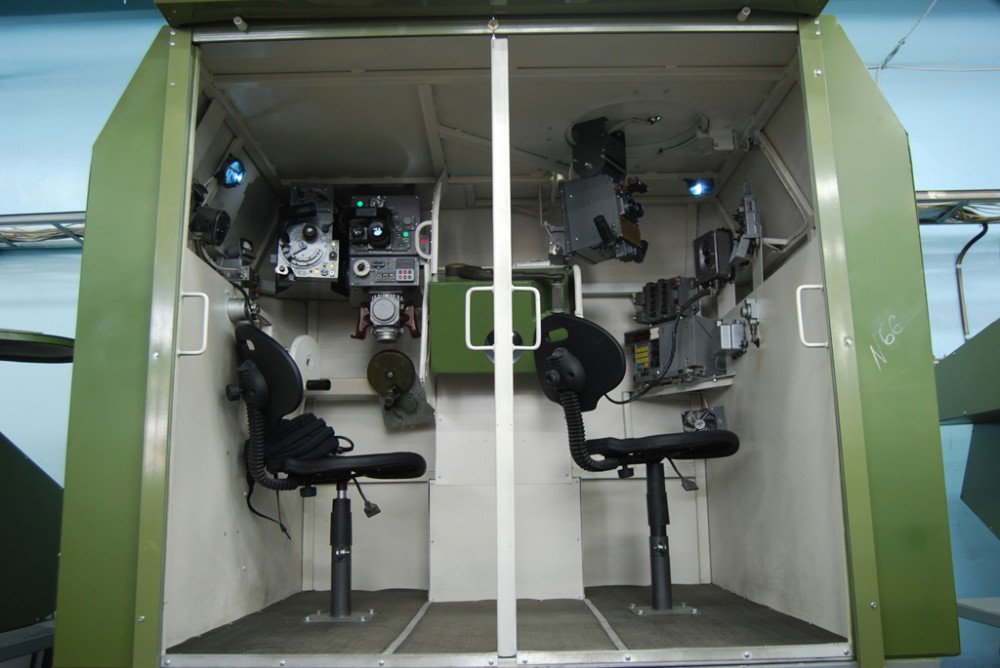 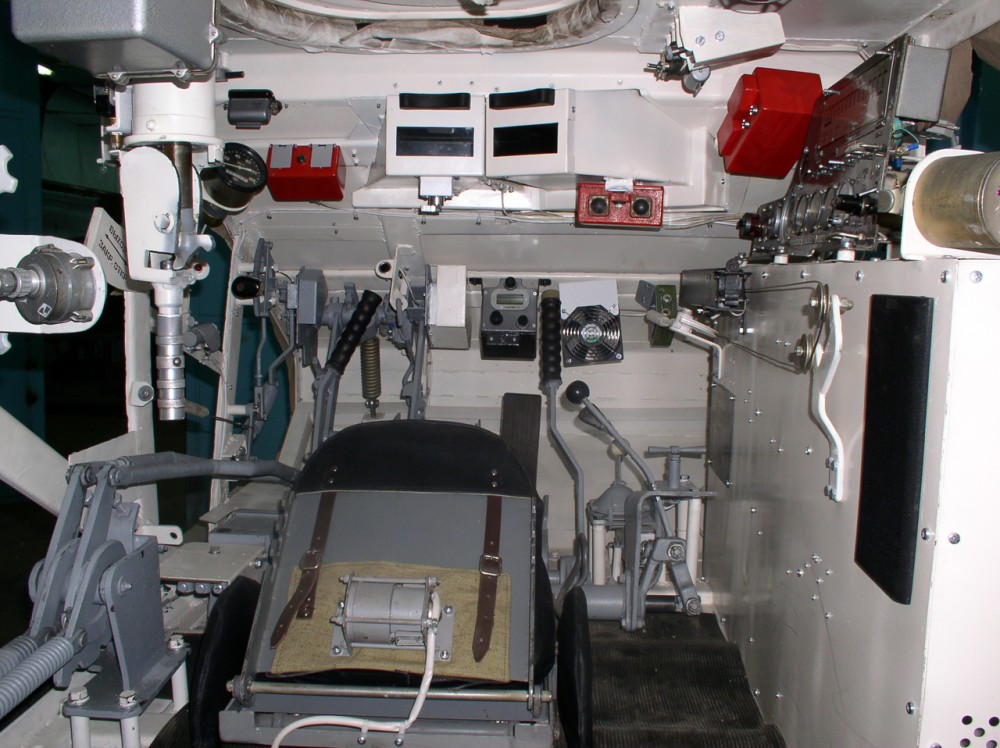 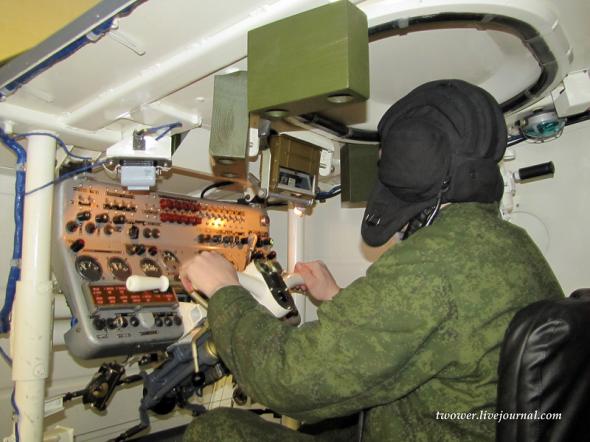 Десантники
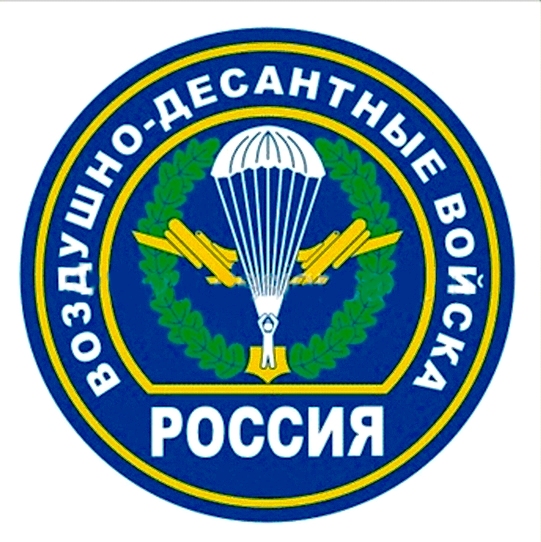 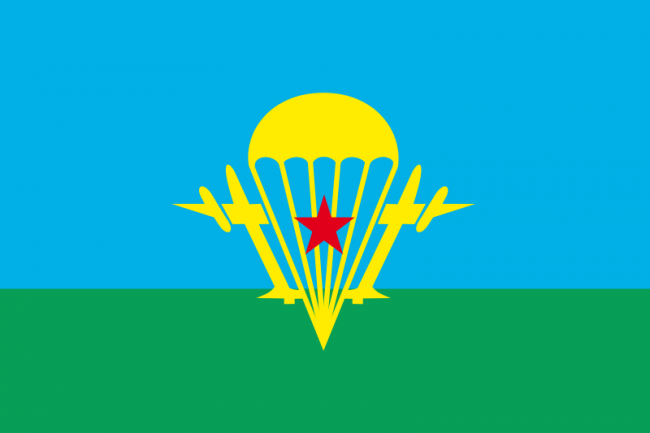 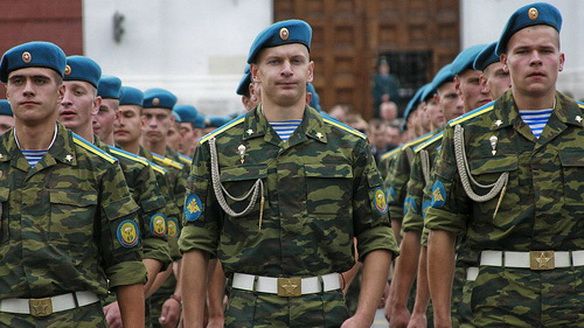 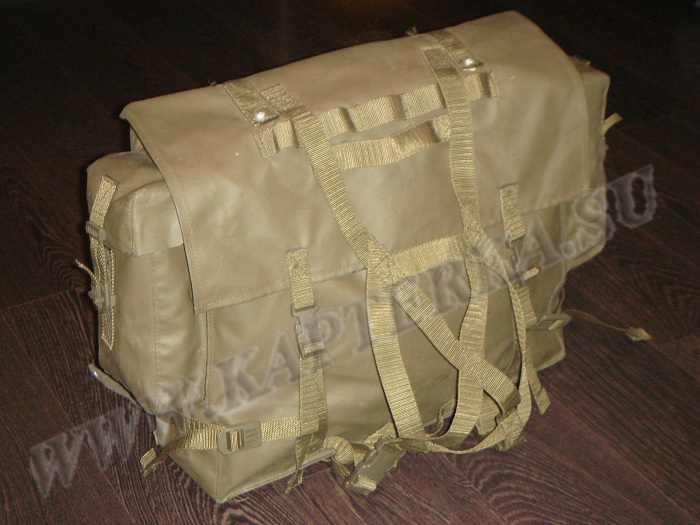 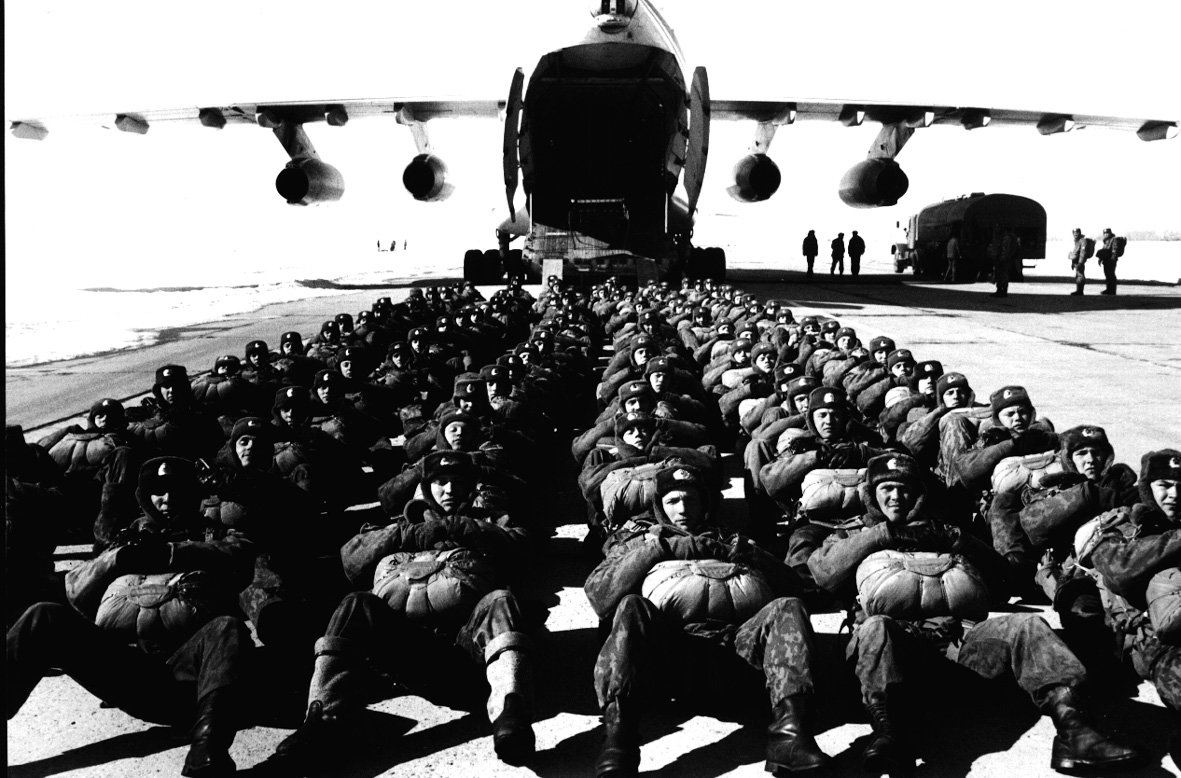 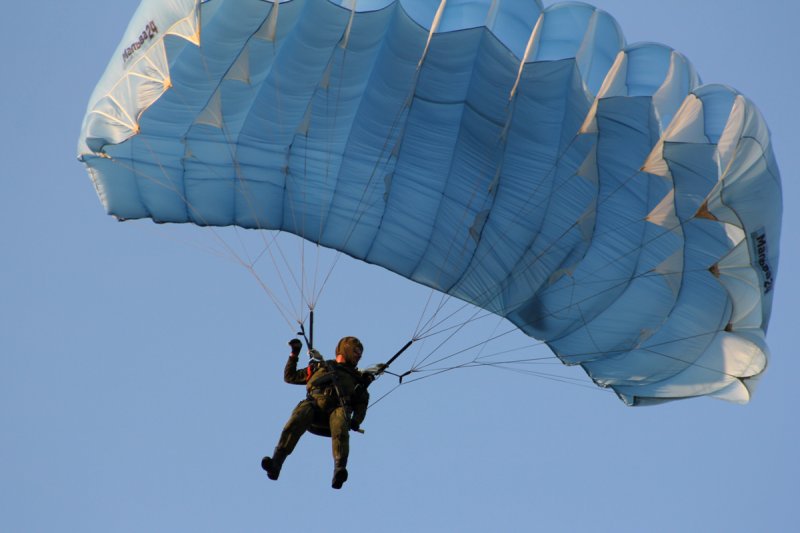 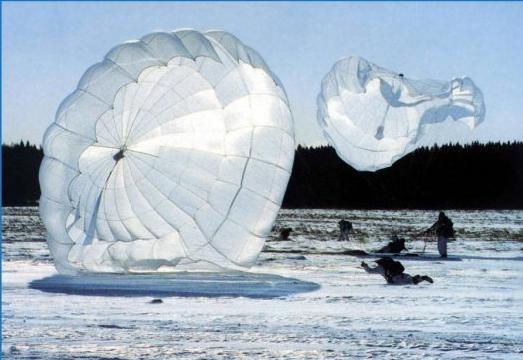 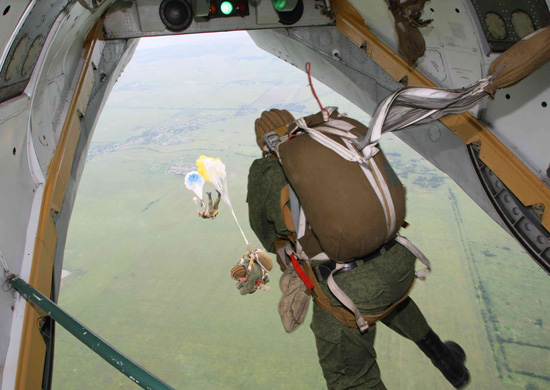 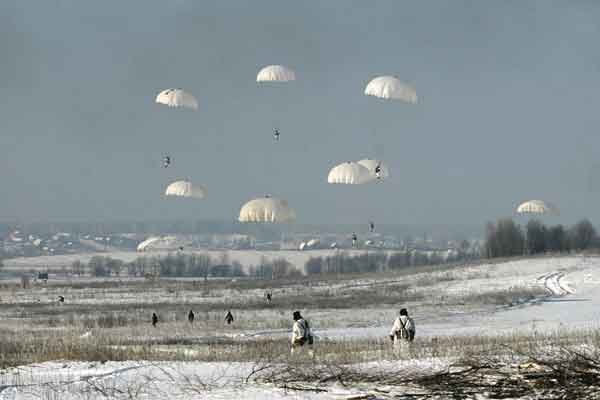